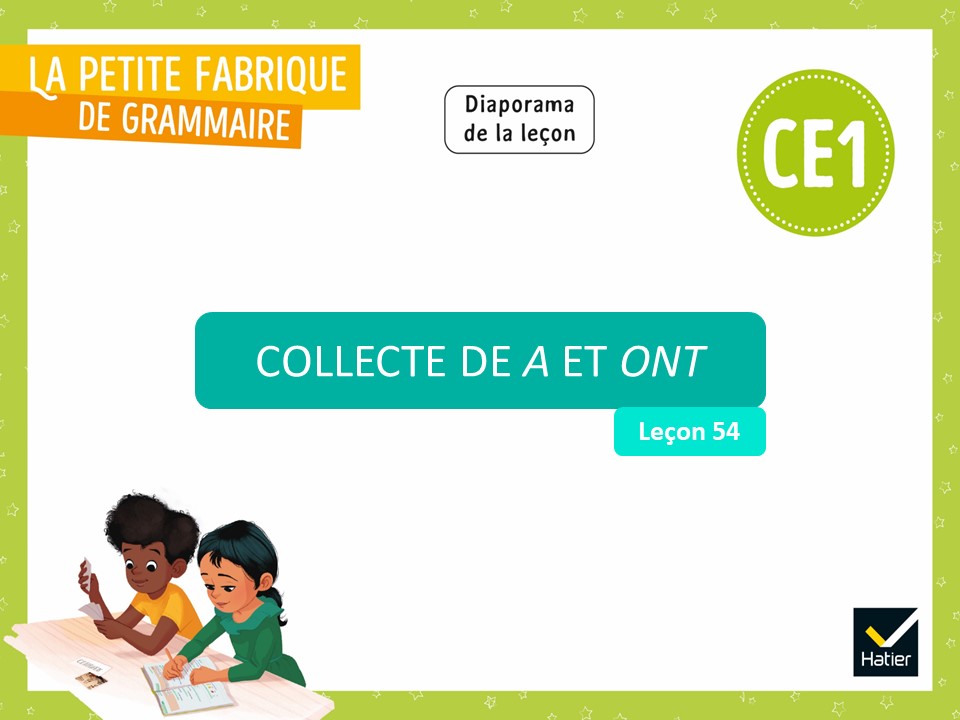 [Speaker Notes: DES LETTRES ET DES MOTS PARTICULIERS – Des mots particuliers : a et ont

Leçon 54 : Collecte de a et ont]
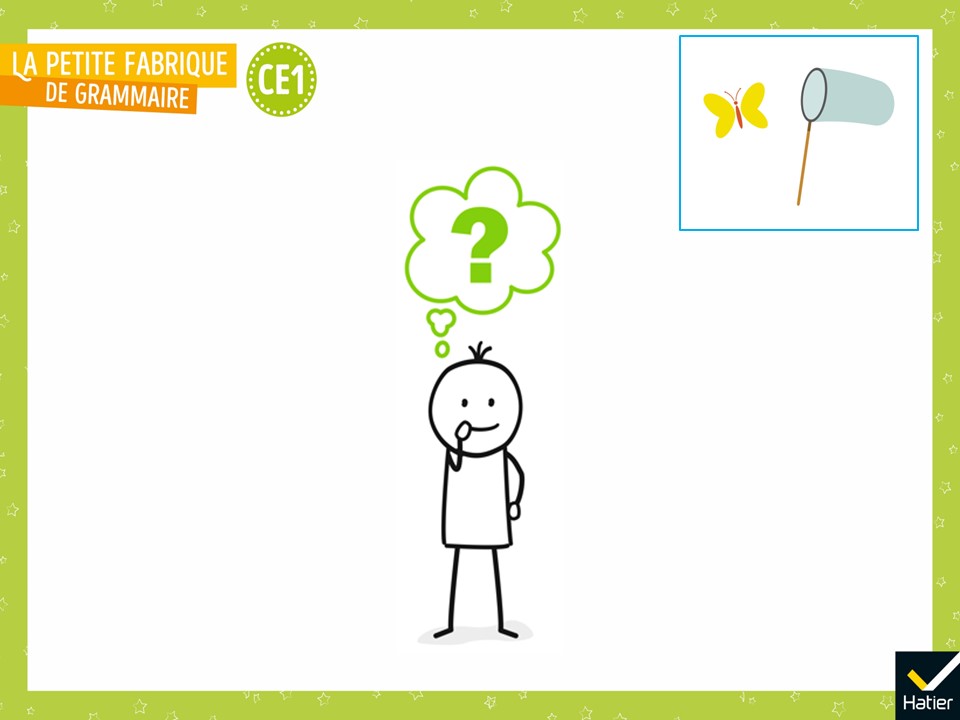 [Speaker Notes: PHASE 1 : Enrôlement

« Vous vous souvenez de notre travail autour de et et de ou (leçon 33) ? On avait fait comme les savants qui veulent observer les papillons. On avait cherché ces petits mots : on avait fait une "collecte". 
Puis, on avait regardé ce qu’il y avait autour de ces mots et on avait classé les morceaux de phrases où on les voyait. Aujourd’hui, on va faire pareil avec les mots a et ont. 
Notre but, c’est de bien regarder où on trouve des a et des ont. On veut comprendre avec quels mots ils vont, quels sont les mots qu’on trouve autour. »]
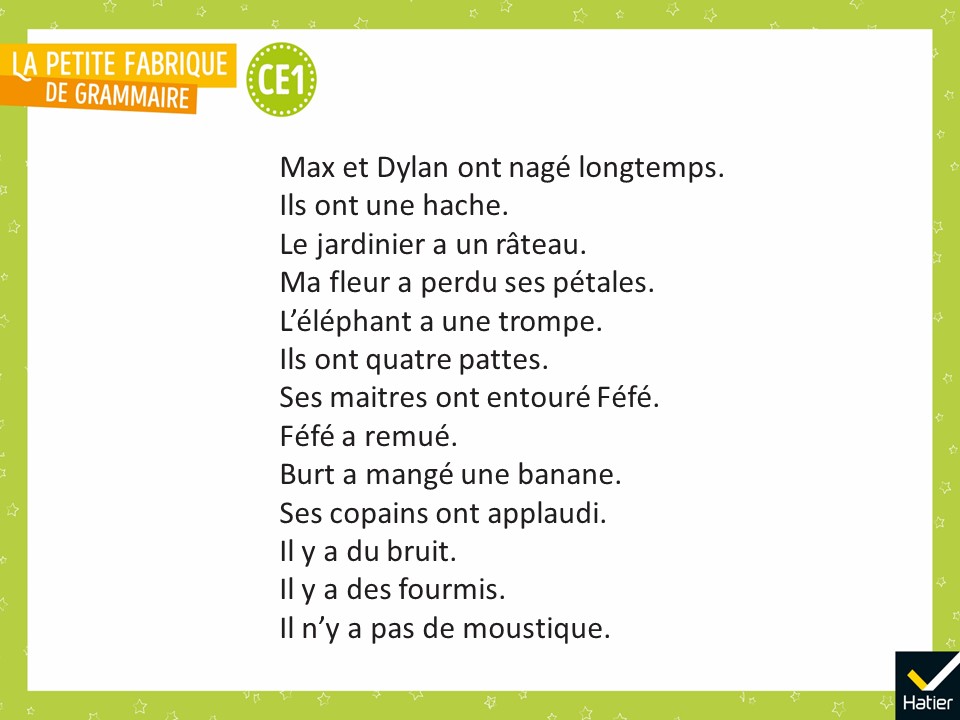 [Speaker Notes: Lire le corpus de départ.]
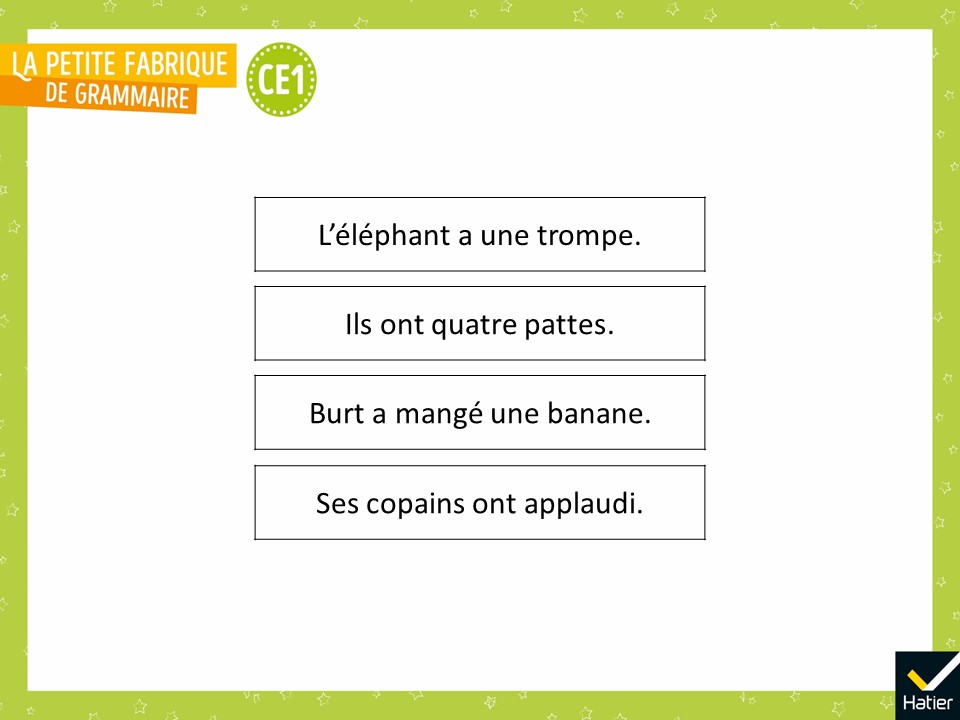 [Speaker Notes: PHASE 2 : Classement. Classer a et ont dans deux cas de figures   

 Distribuer la 1re série de phrases (cf. Fichier photocopiable) et les lire.
 « Trouvez les briques de la phrase et entourez le verbe. »]
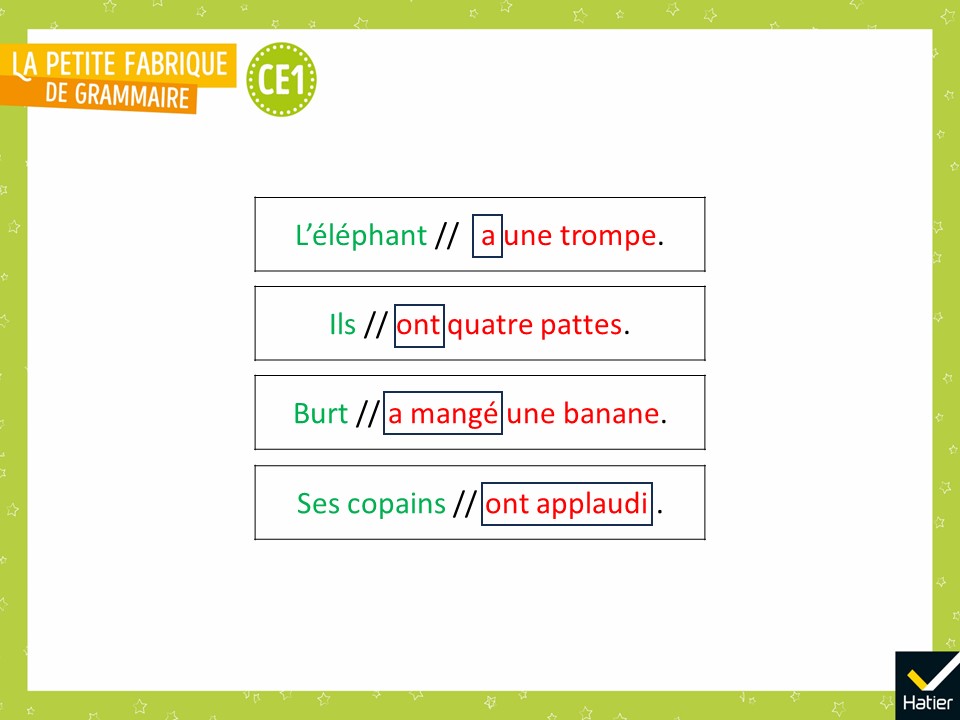 [Speaker Notes: Réponse attendue.]
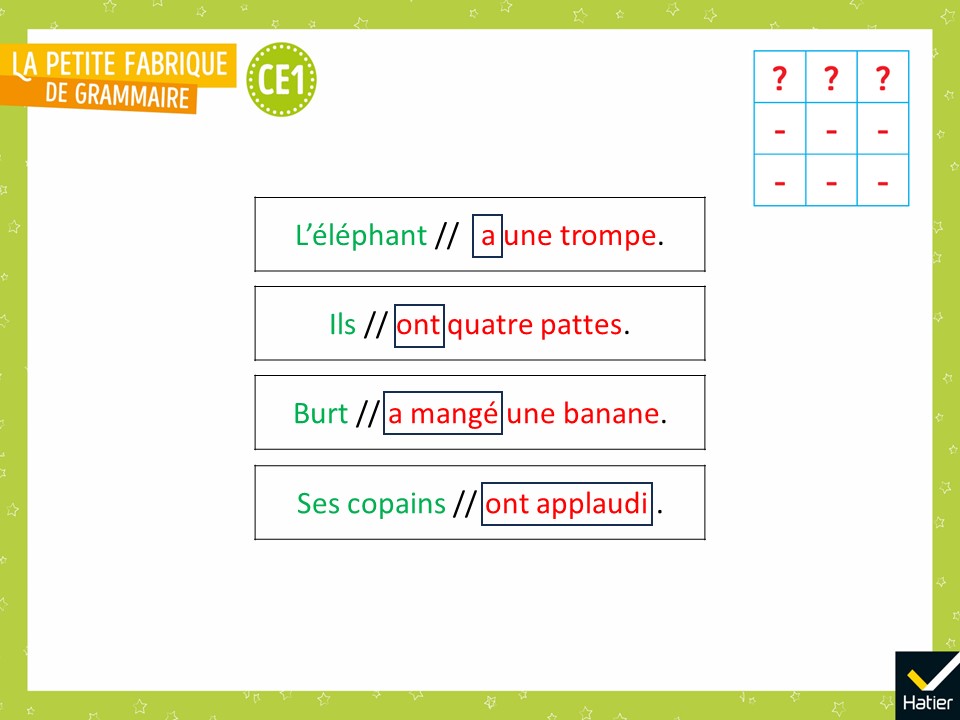 [Speaker Notes:  « Trouvez une manière de classer ces phrases. »
 Si nécessaire, rappeler le principe du classement : 
« Pour classer, il faut mettre ensemble ce qui va bien ensemble et trouver en quoi chaque groupe est différent des autres. »]
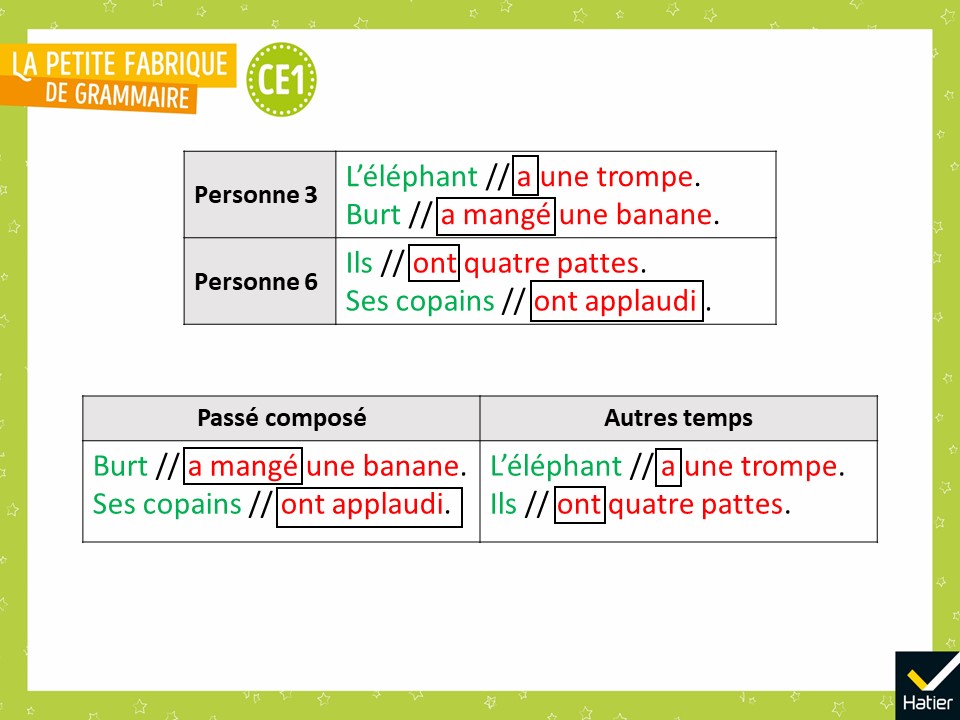 [Speaker Notes: Plusieurs réponses possibles. 

Faire justifier les regroupements proposés.]
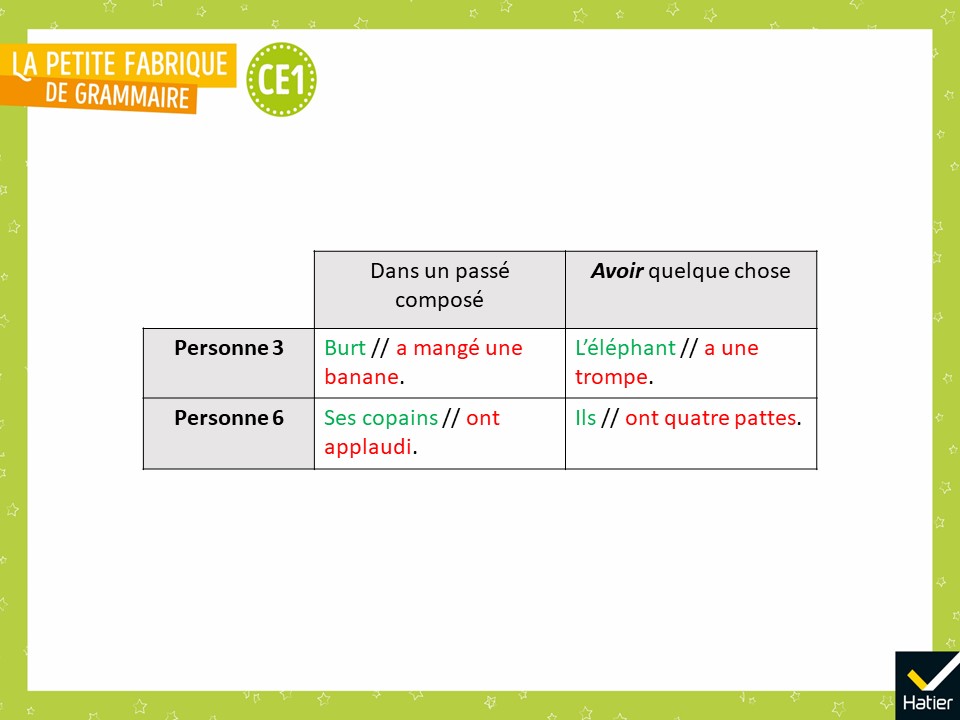 [Speaker Notes: « Maintenant, je vais vous proposer une autre façon, plus compliquée, de les classer ». 

Faire remarquer comment ce classement reprend les propositions des élèves.]
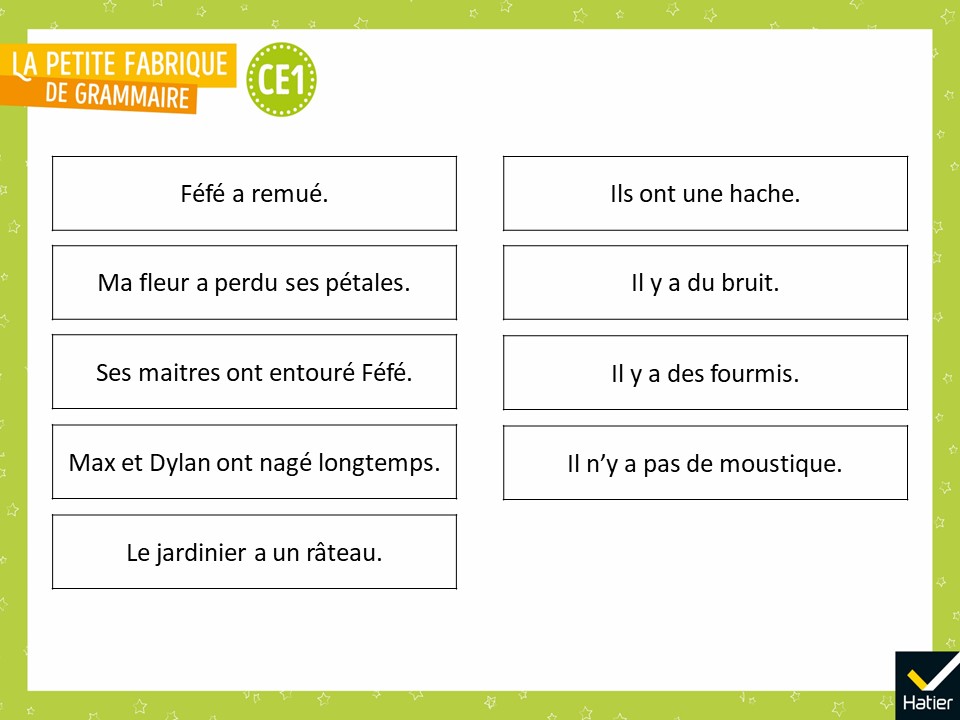 [Speaker Notes: PHASE 3 : Classement. Classer d’autres phrases avec a et ont

 Distribuer le tableau à compléter et la 2e série de phrases (cf. Fichier photocopiable).
 « Essayer de mettre dans le tableau les nouvelles phrases que je vous donne. Attention : il faudra peut-être ajouter des cases. »]
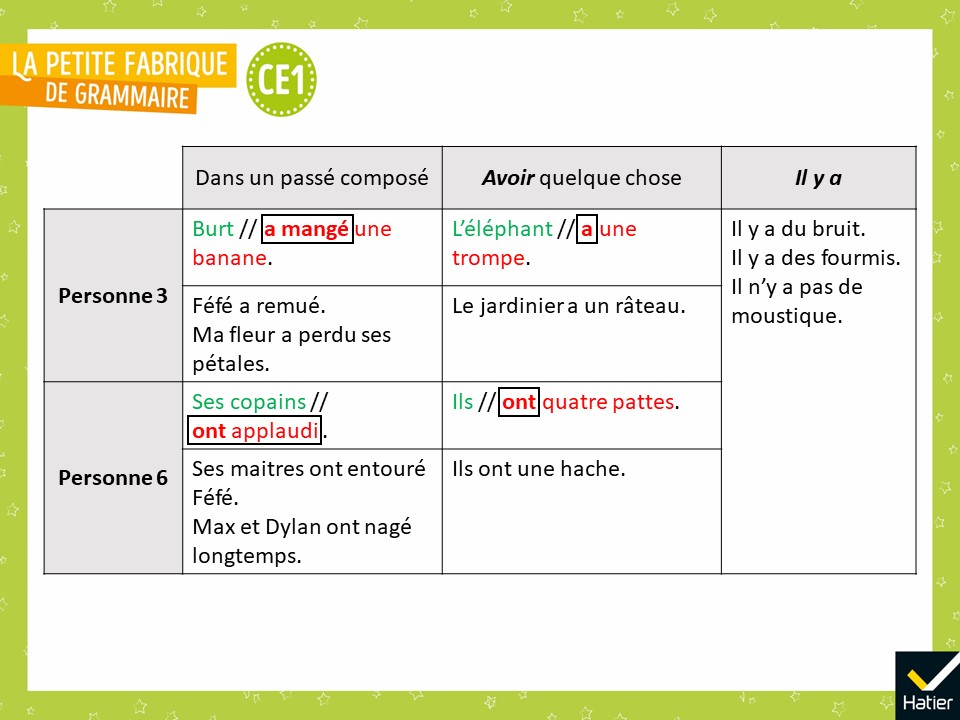 [Speaker Notes: Compléter le tableau en demandant pour chaque colonne : 
« Est-ce que c’est le verbe avoir ? »
Réponse attendue :
Première colonne : c’est l’auxiliaire, ce n’est pas le verbe avoir. C’est pour dire le passé. On a l’auxiliaire et le participe passé.
Deuxième colonne : là, c’est vraiment le verbe avoir. C’est avoir quelque chose, la posséder, la tenir… On a le verbe avoir et un groupe du nom.
Troisième colonne : C’est l’expression Il y a.]
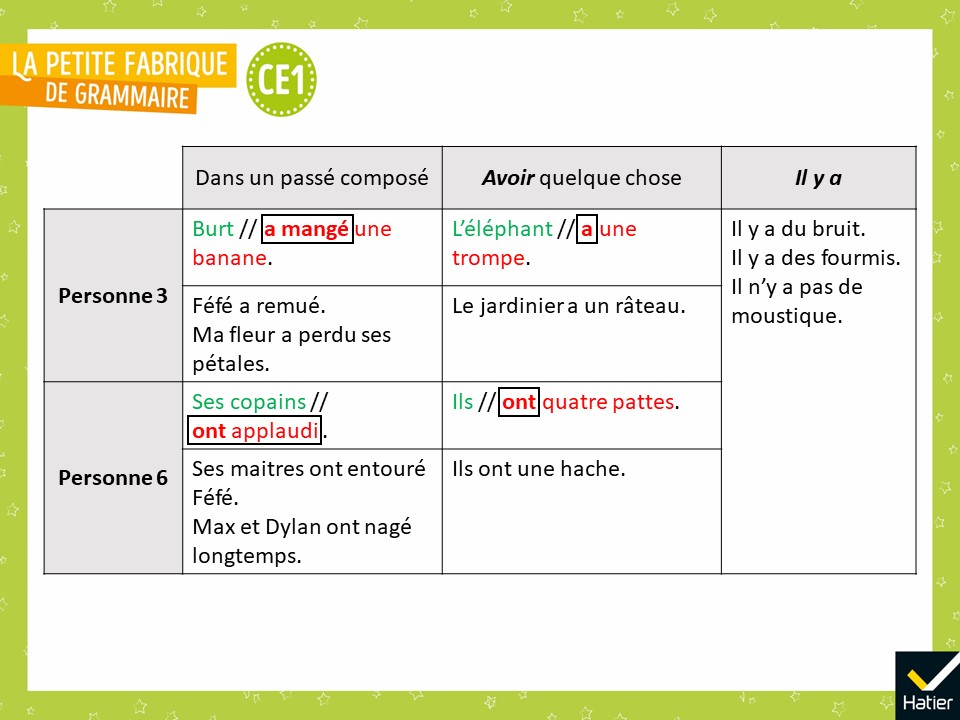 [Speaker Notes:  « Est-ce que a ou ont veulent dire la même chose dans toutes les colonnes ? »
Réponse attendue :
Première colonne : C’est pour dire le passé. 
Deuxième colonne : C’est pour dire « avoir quelque chose, la posséder, la tenir, l’avoir avec soi… »

 « Pour la troisième colonne, c’est l’expression Il y a. On s’en sert souvent pour présenter quelque chose. Ce n’est pas vraiment un verbe, il n’y a qu’une seule personne : la personne 3. On trouve un groupe du nom après cette expression. »]
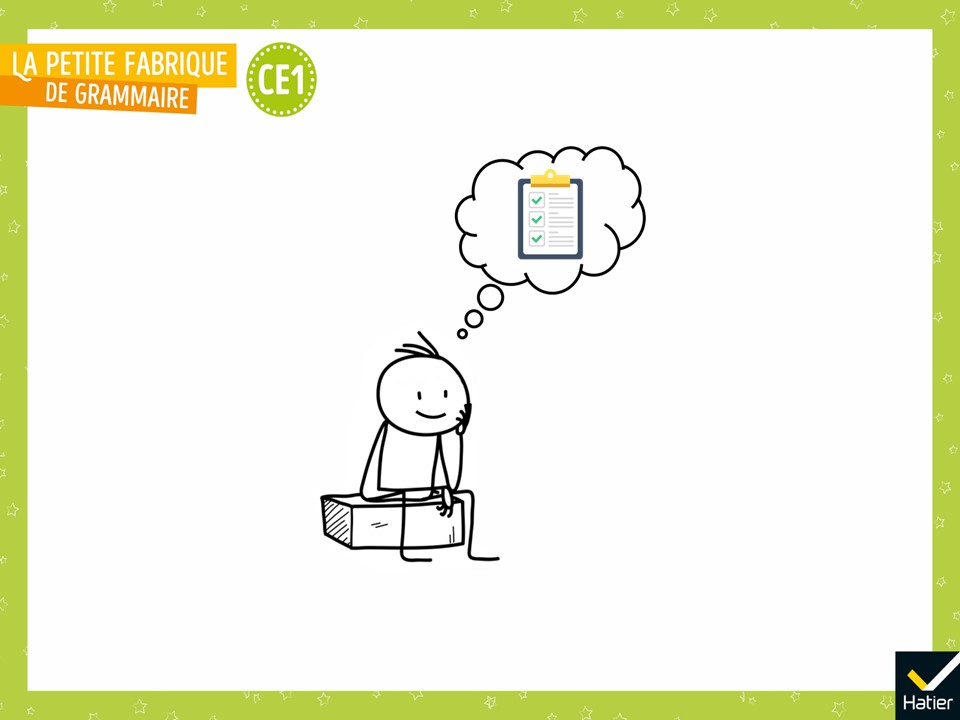 [Speaker Notes: « Dans la leçon Collecte de a et ont, qu’avons-nous appris ? »
Réponse attendue (collectivement) : On a vu qu’on les trouve :
- avec un participe passé quand a ou ont est l’auxiliaire pour faire un passé composé ;
- avec un groupe du nom quand a ou ont veut dire posséder, tenir en main, avoir avec soi…
Dans ces cas, a ou ont sont au début de la brique du verbe.
- dans l’expression Il y a…]
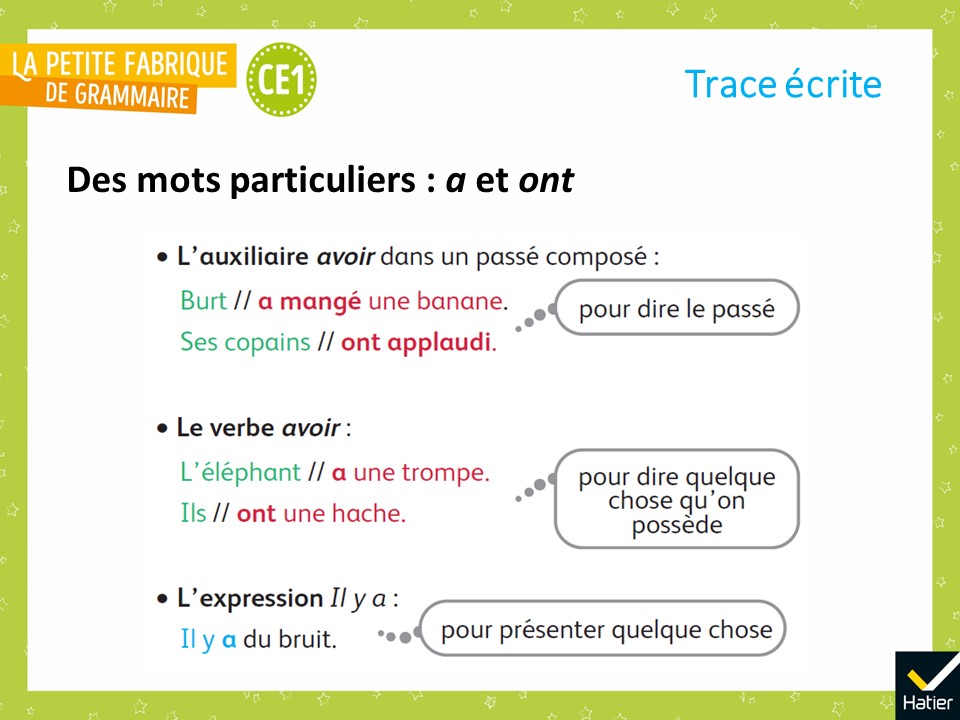 [Speaker Notes: « Voilà les exemples que j’ai choisis. On va les lire ensemble. »]
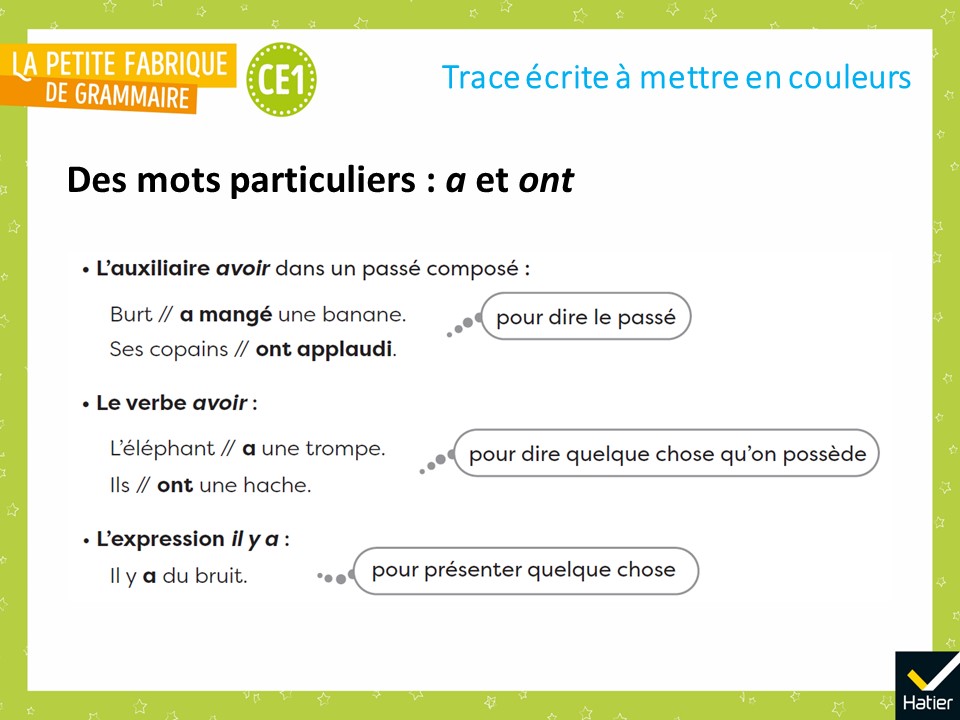 [Speaker Notes:  Distribuer la trace écrite à compléter (cf. Fichier photocopiable).
 « Voilà votre trace écrite. Vous allez ajouter les couleurs. 
Avec le crayon bleu, soulignez l’expression Il y a.
Avec le crayon vert, soulignez les briques-sujets des autres phrases.
Avec le crayon rouge, soulignez les briques du verbe des autres phrases. »]
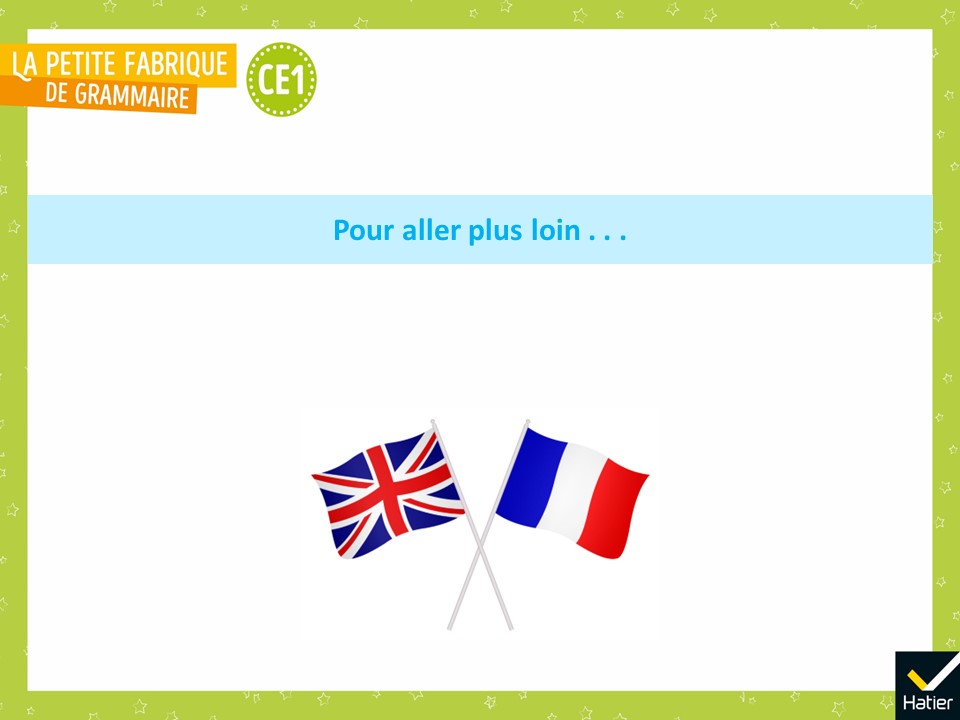 [Speaker Notes: Prolongement possible 

 « Savez-vous qu’en anglais il a se dit he has got et ils ont se dit they have got ? C’est quand on a quelque chose. 
He has got a car. = Il a une voiture. »
« Il y a se dit there is quand on montre une seule chose et there are quand on en montre plusieurs. 
There is a boy. = Il y a un garçon. 
There are boys. = Il y a des garçons. » 

 Faire remarquer qu’en français il y a ne change pas qu’il soit suivi d’un GN singulier ou pluriel. 
 « Et dans une langue que vous connaissez, comment dit-on avoir quelque chose ? Il y a ? Donnez des exemples et expliquez à la classe. »]
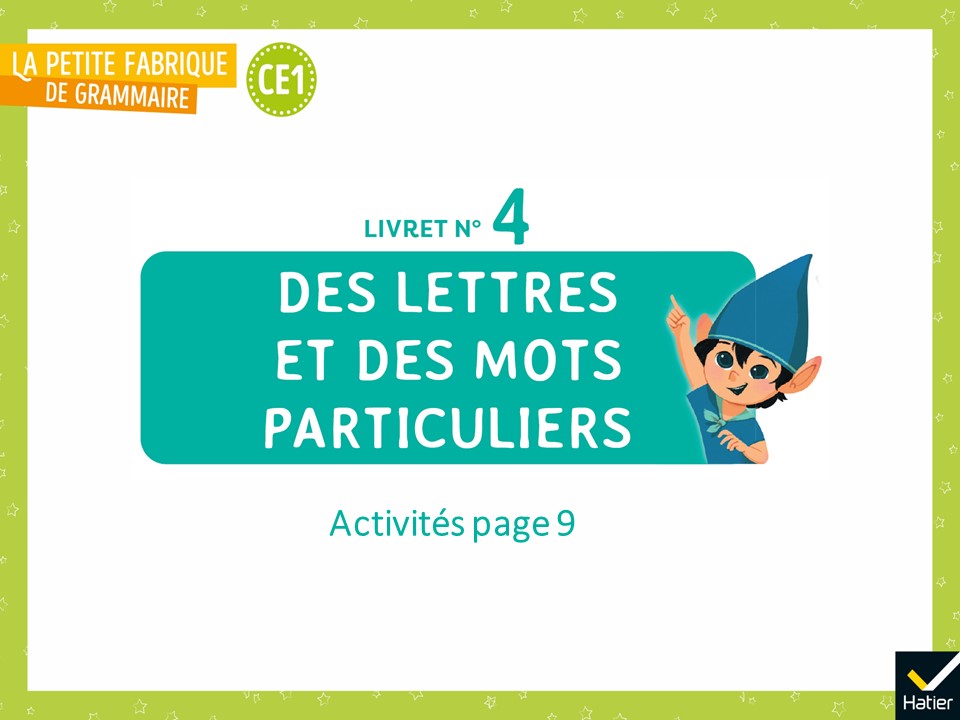 [Speaker Notes: Activité d’entrainement

Livret n° 4, page 9.]
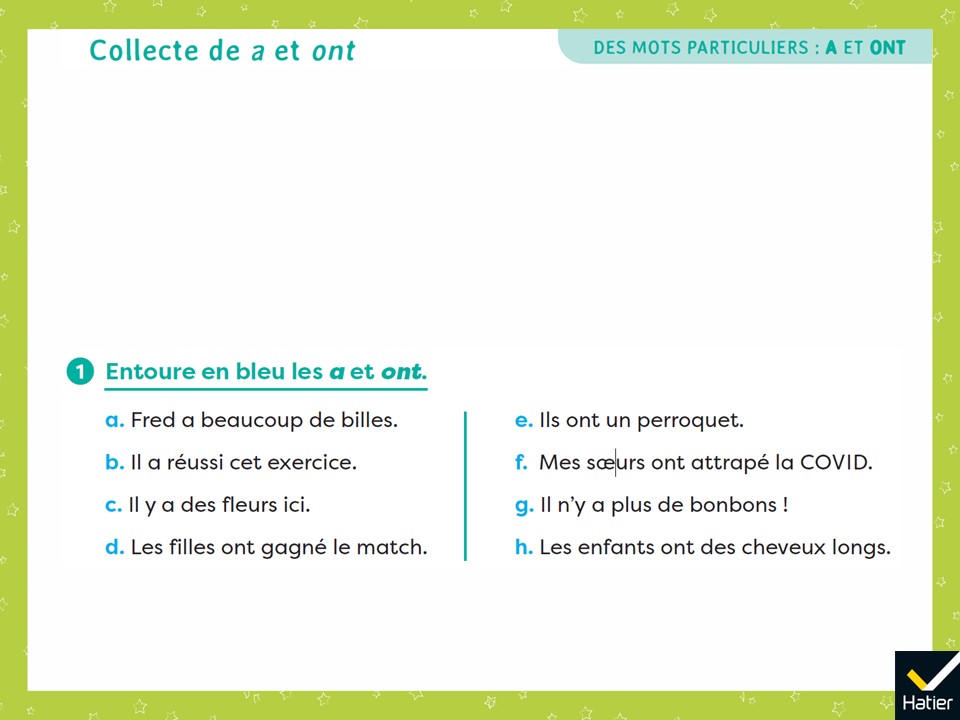 [Speaker Notes: Exercice 1 : 
Lorsque avoir est auxiliaire, demander aux élèves de repérer le verbe conjugué. 
On peut également leur demander de situer le fait raconté. Ça s’est déjà passé quand on le raconte. 
Ne pas hésiter à situer le fait sur une ligne du temps. 

Faire ressortir que Il n’y a plus est une forme négative de Il y a. Demander aux élèves d’entourer les deux mots de la négation à l’aide des lunettes.]
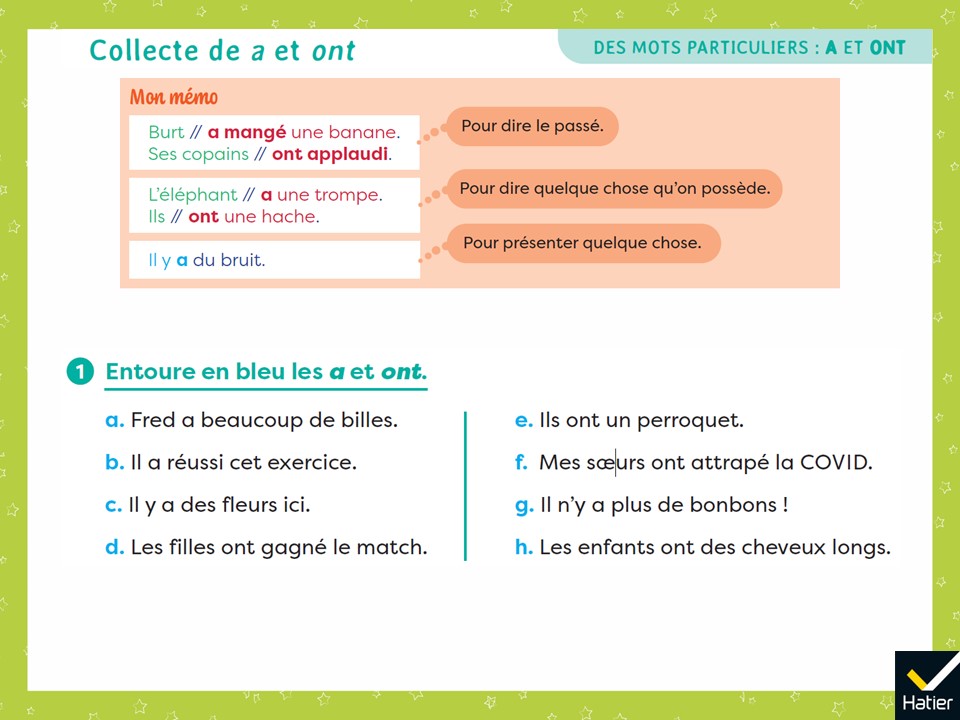 [Speaker Notes: (Affichage avec le mémo)
Exercice 1 : 
Lorsque avoir est auxiliaire, demander aux élèves de repérer le verbe conjugué. 
On peut également leur demander de situer le fait raconté. Ça s’est déjà passé quand on le raconte. 
Ne pas hésiter à situer le fait sur une ligne du temps. 

Faire ressortir que Il n’y a plus est une forme négative de Il y a. Demander aux élèves d’entourer les deux mots de la négation à l’aide des lunettes.]
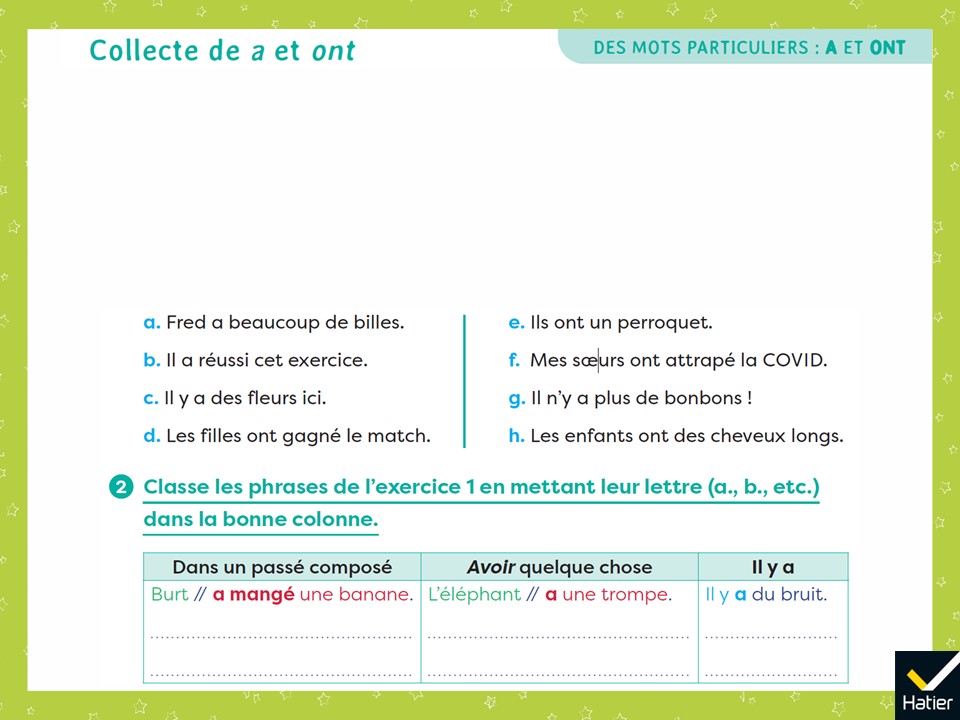 [Speaker Notes: Exercice 2 :
Dans un passé composé : b. ; d. ; f.
Avoir quelque chose : a. ; e. ; h.
Il y a : c. ; g.

Lorsque avoir est auxiliaire, demander aux élèves de repérer le verbe conjugué. 
On peut également leur demander de situer le fait raconté. Ça s’est déjà passé quand on le raconte. 
Ne pas hésiter à situer le fait sur une ligne du temps. 

Faire ressortir que Il n’y a plus est une forme négative de Il y a. Demander aux élèves d’entourer les deux mots de la négation à l’aide des lunettes.]
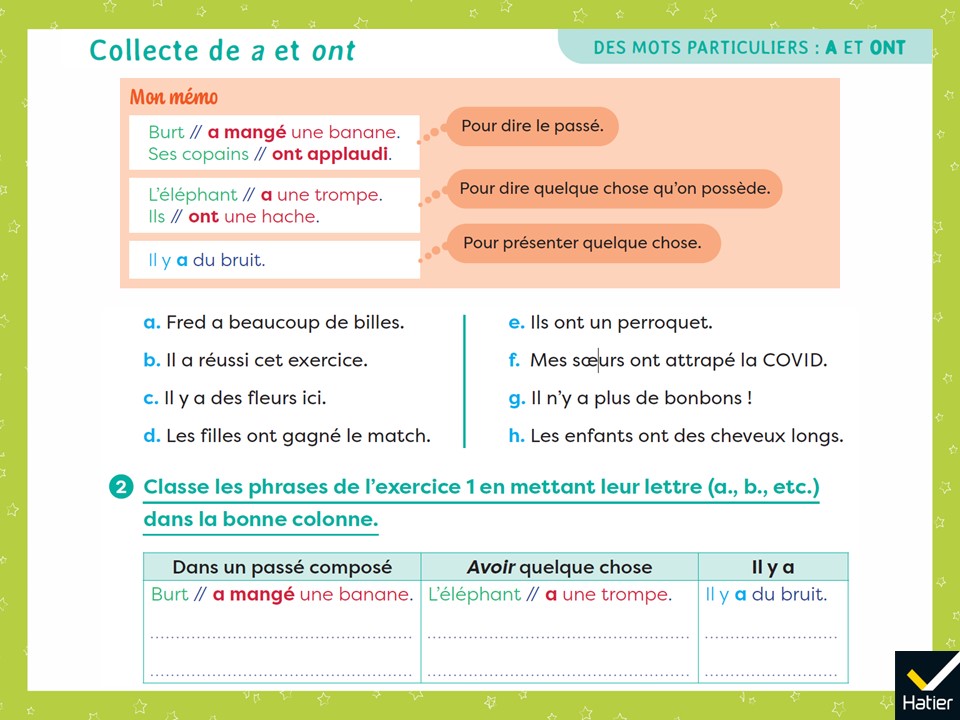 [Speaker Notes: (Affichage avec le mémo)
Exercice 2 :
Dans un passé composé : b. ; d. ; f.
Avoir quelque chose : a. ; e. ; h.
Il y a : c. ; g.

Lorsque avoir est auxiliaire, demander aux élèves de repérer le verbe conjugué. 
On peut également leur demander de situer le fait raconté. Ça s’est déjà passé quand on le raconte. 
Ne pas hésiter à situer le fait sur une ligne du temps. 

Faire ressortir que Il n’y a plus est une forme négative de Il y a. Demander aux élèves d’entourer les deux mots de la négation à l’aide des lunettes.]
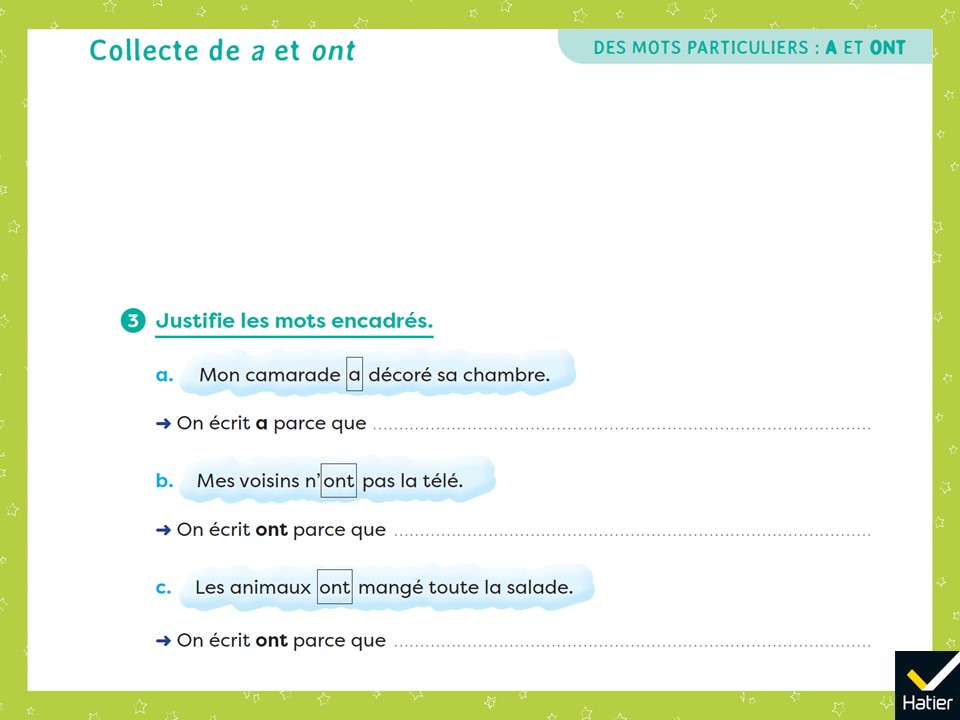 [Speaker Notes: Exercice 3 : 
➜ On écrit a parce que c’est un passé composé. La phrase est au passé composé (c’est dans le passé de celui qui raconte). Le a est l’auxiliaire pour fabriquer le passé composé. 
➜ On écrit ont parce que c’est avoir quelque chose (ne pas avoir quelque chose, ici). Les voisins ne possèdent pas la télé. Ne pas hésiter à revenir à la forme affirmative (ils n’ont pas / ils ont). 
➜ On écrit ont parce que c’est un passé composé.]
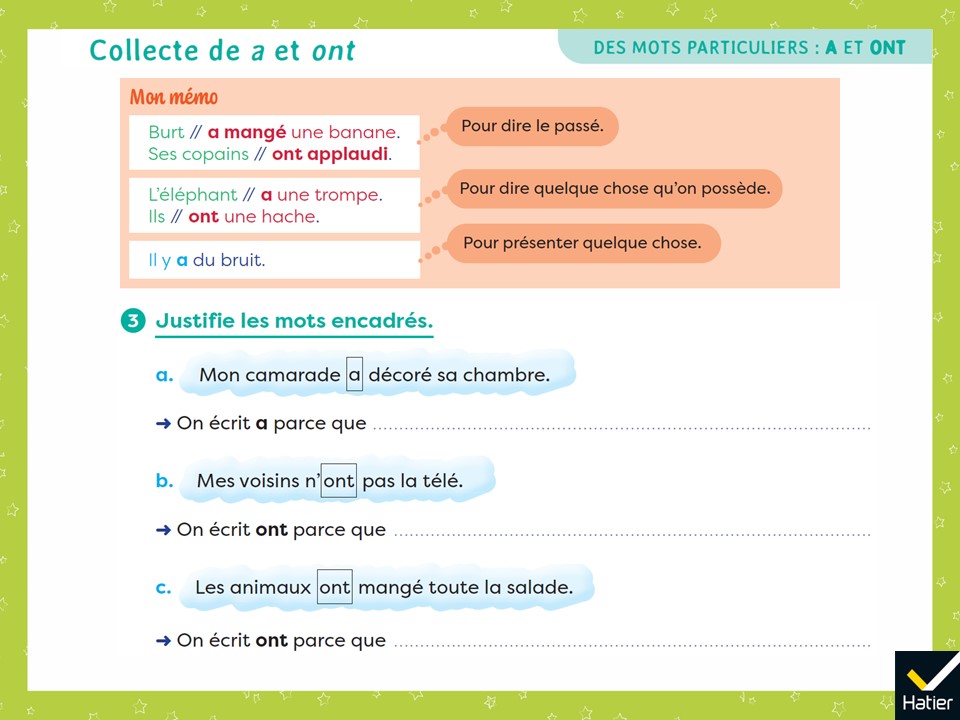 [Speaker Notes: (Affichage avec le mémo)
Exercice 3 : 
➜ On écrit a parce que c’est un passé composé. La phrase est au passé composé (c’est dans le passé de celui qui raconte). Le a est l’auxiliaire pour fabriquer le passé composé. 
➜ On écrit ont parce que c’est avoir quelque chose (ne pas avoir quelque chose, ici). Les voisins ne possèdent pas la télé. Ne pas hésiter à revenir à la forme affirmative (ils n’ont pas / ils ont). 
➜ On écrit ont parce que c’est un passé composé.]
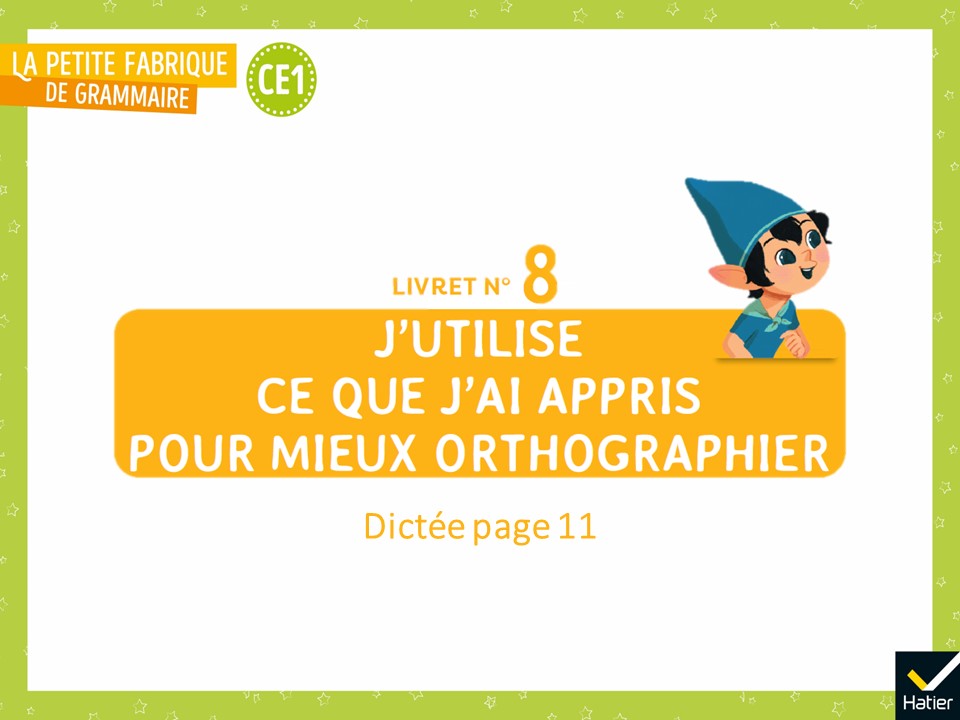 [Speaker Notes: Activités d’entrainement

Livret 8, page11, dictée (haut de page). 
Connaissances rebrassées : Des mots particuliers • La phrase interrogative]
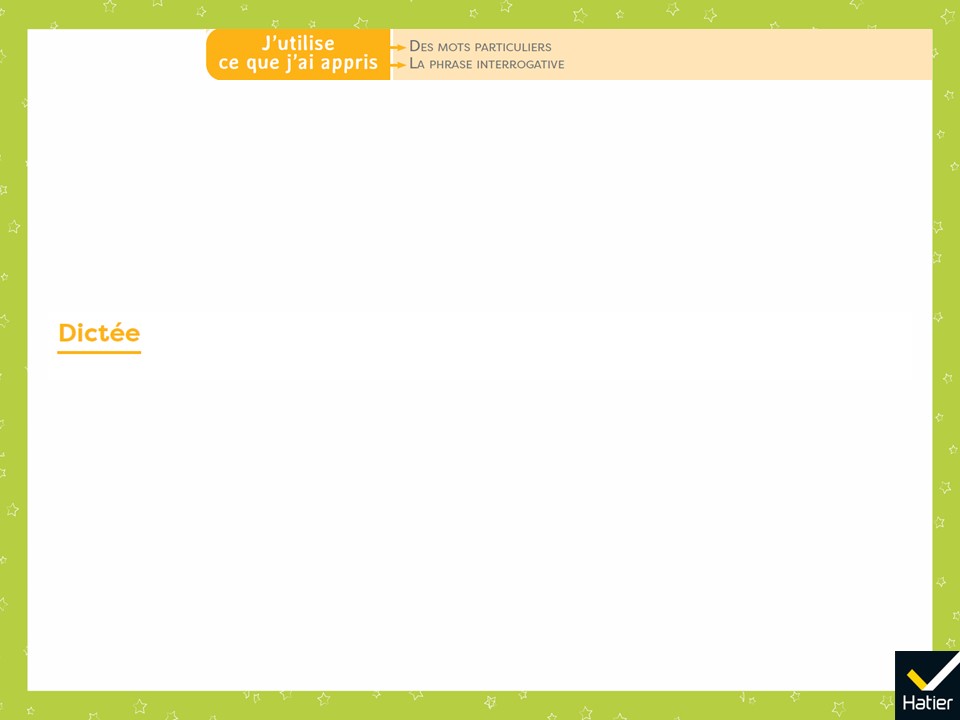 [Speaker Notes: Exercice 2 : Dictée 
Est-ce que tes copines ont une voiture ? 

Choisir une modalité de la dictée parmi celles proposées dans l’introduction du Guide.]
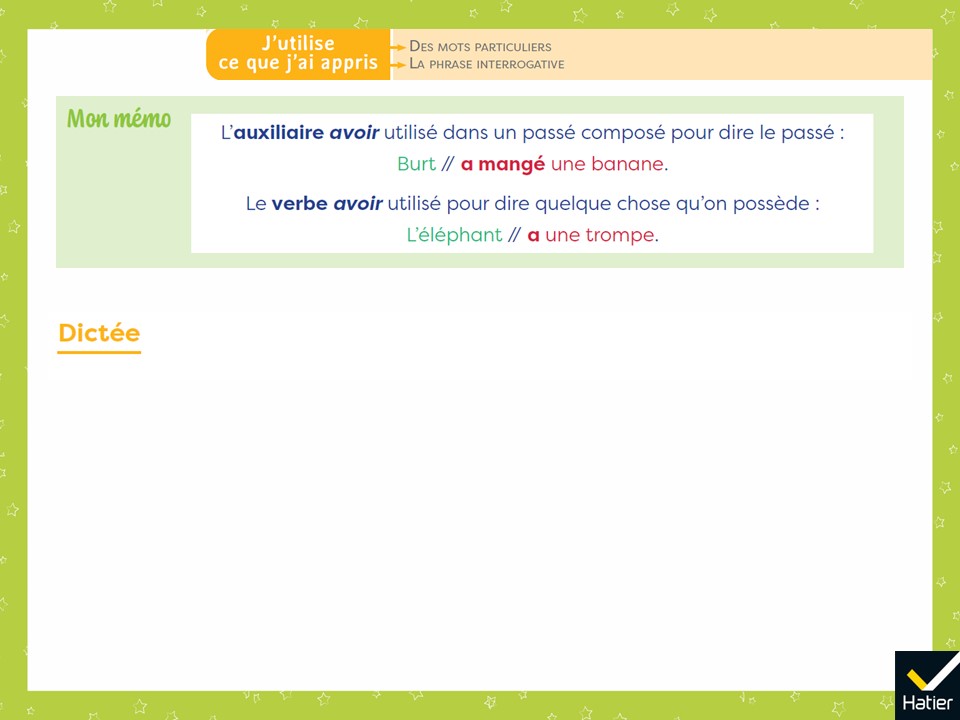 [Speaker Notes: (Affichage avec le mémo)
Exercice 2 : Dictée 
Est-ce que tes copines ont une voiture ? 

Choisir une modalité de la dictée parmi celles proposées dans l’introduction du Guide.]
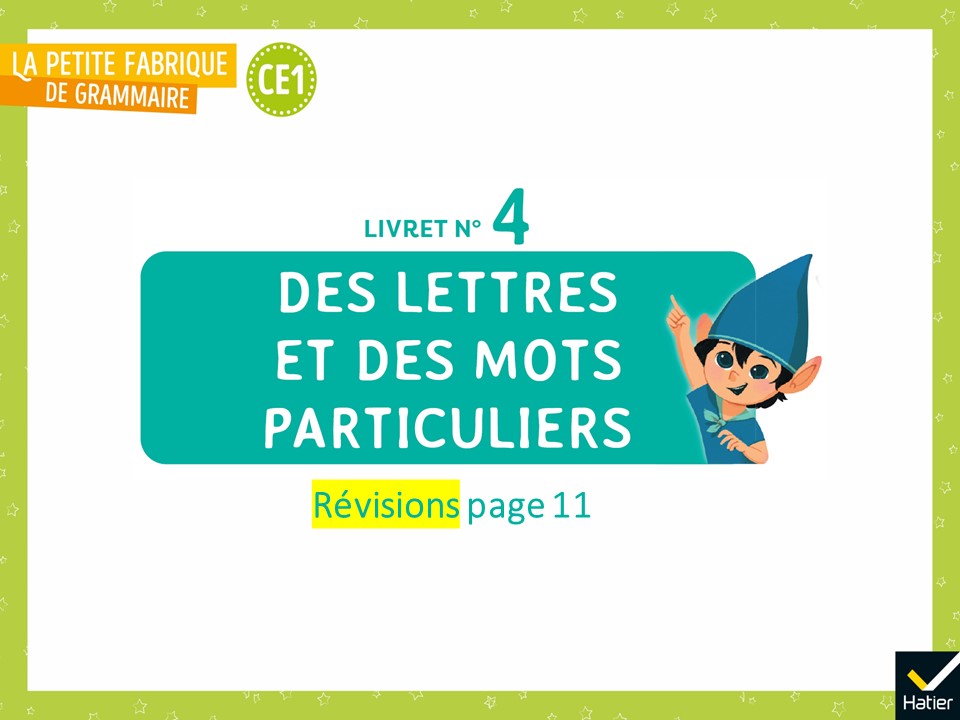 [Speaker Notes: Activités de révisions de la leçon 54 à proposer après la leçon 62

Livret n° 4, page 11]
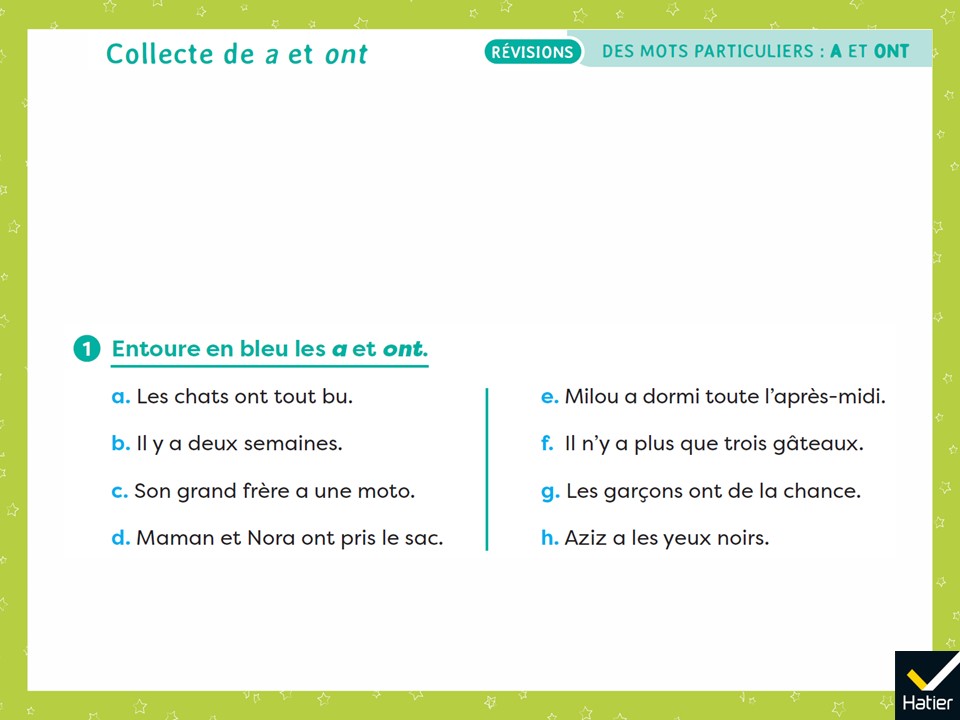 [Speaker Notes: Exercice 1 : 
Lorsque avoir est auxiliaire, demander aux élèves de repérer le verbe conjugué. 
On peut également leur demander de situer le fait raconté. Ça s’est déjà passé quand on le raconte. Ne pas hésiter à situer le fait sur une ligne du temps. 

Faire ressortir que Il n’y a plus est une forme négative de Il y a. Demander aux élèves d’entourer les deux mots de la négation à l’aide des lunettes.]
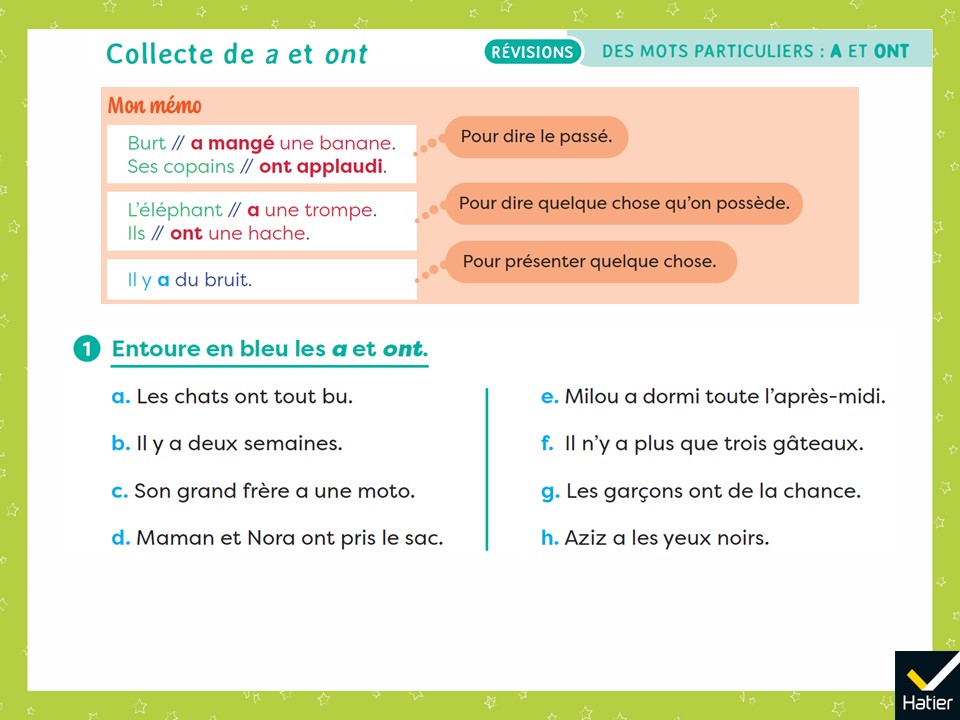 [Speaker Notes: (Affichage avec le mémo)
Exercice 1 : 
Lorsque avoir est auxiliaire, demander aux élèves de repérer le verbe conjugué. 
On peut également leur demander de situer le fait raconté. Ça s’est déjà passé quand on le raconte. Ne pas hésiter à situer le fait sur une ligne du temps. 

Faire ressortir que Il n’y a plus est une forme négative de Il y a. Demander aux élèves d’entourer les deux mots de la négation à l’aide des lunettes.]
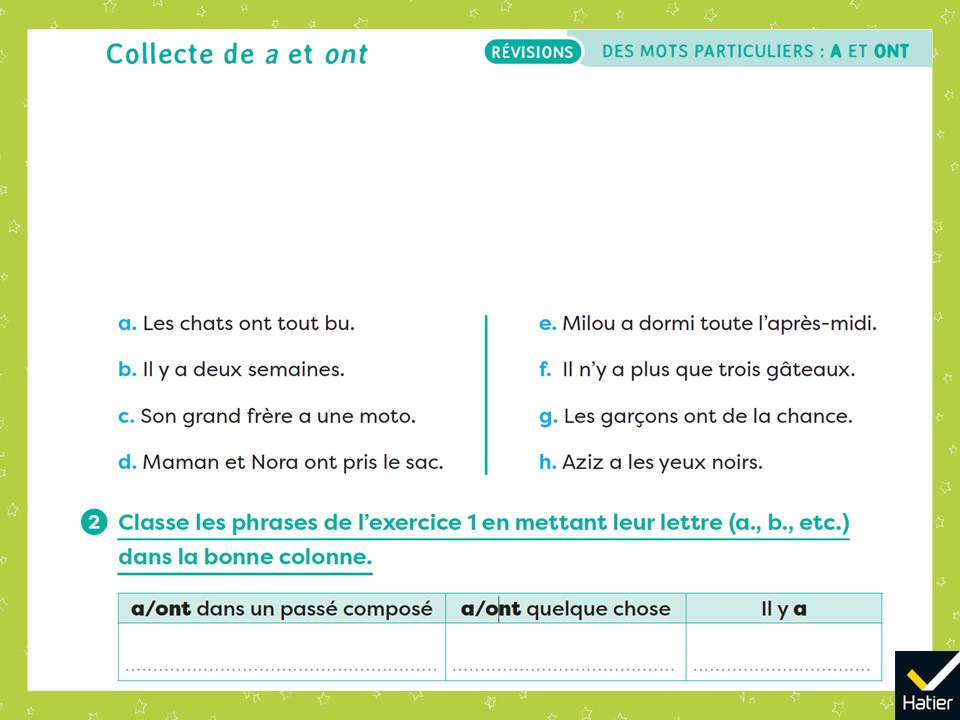 [Speaker Notes: Exercice 2 : 
a/ont dans un passé composé : a. ; d. ; e.
a/ont quelque chose : c. ; g. ; h.
Il y a : b. ; f.

Lorsque avoir est auxiliaire, demander aux élèves de repérer le verbe conjugué. 
On peut également leur demander de situer le fait raconté. Ça s’est déjà passé quand on le raconte. Ne pas hésiter à situer le fait sur une ligne du temps. 

Faire ressortir que Il n’y a plus est une forme négative de Il y a. Demander aux élèves d’entourer les deux mots de la négation à l’aide des lunettes.]
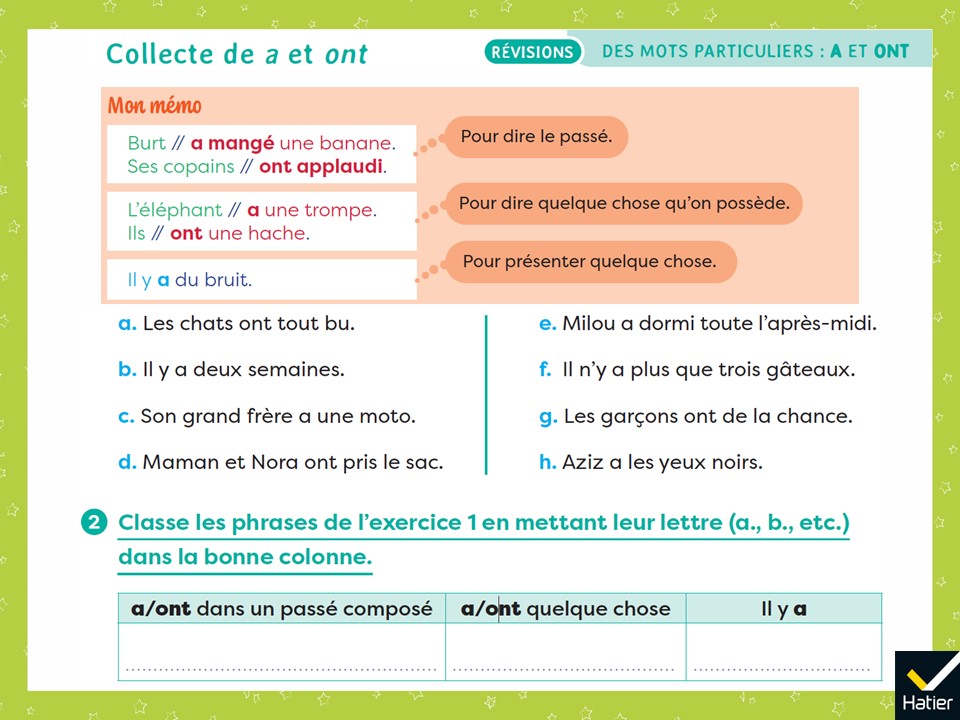 [Speaker Notes: (Affichage avec le mémo)
Exercice 2 : 
a/ont dans un passé composé : a. ; d. ; e.
a/ont quelque chose : c. ; g. ; h.
Il y a : b. ; f.

Lorsque avoir est auxiliaire, demander aux élèves de repérer le verbe conjugué. 
On peut également leur demander de situer le fait raconté. Ça s’est déjà passé quand on le raconte. Ne pas hésiter à situer le fait sur une ligne du temps. 

Faire ressortir que Il n’y a plus est une forme négative de Il y a. Demander aux élèves d’entourer les deux mots de la négation à l’aide des lunettes.]
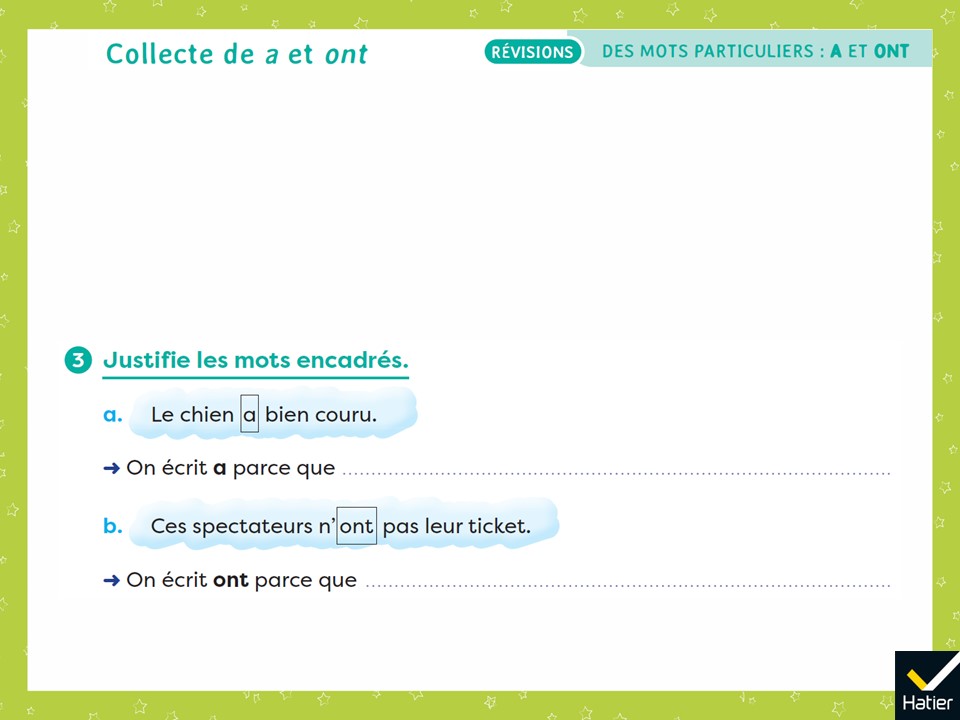 [Speaker Notes: Exercice 3 : 
➜ On écrit a parce que c’est un passé composé. La phrase est au passé composé (c’est dans le passé de celui qui raconte). Le a est l’auxiliaire pour fabriquer le passé composé.
➜ On écrit ont parce que c’est avoir quelque chose (ne pas avoir quelque chose, ici). Les spectateurs ne possèdent pas leur ticket. Ne pas hésiter à revenir à la forme affirmative (ils n’ont pas / ils ont)]
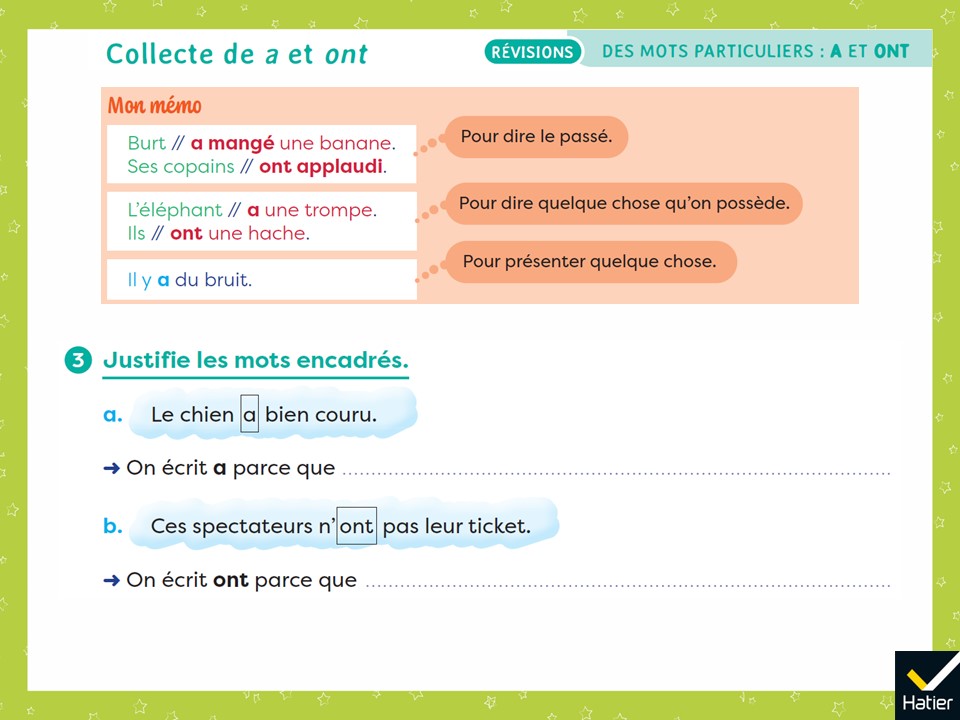 [Speaker Notes: (Affichage avec le mémo)
Exercice 3 : 
➜ On écrit a parce que c’est un passé composé. La phrase est au passé composé (c’est dans le passé de celui qui raconte). Le a est l’auxiliaire pour fabriquer le passé composé.
➜ On écrit ont parce que c’est avoir quelque chose (ne pas avoir quelque chose, ici). Les spectateurs ne possèdent pas leur ticket. Ne pas hésiter à revenir à la forme affirmative (ils n’ont pas / ils ont)]
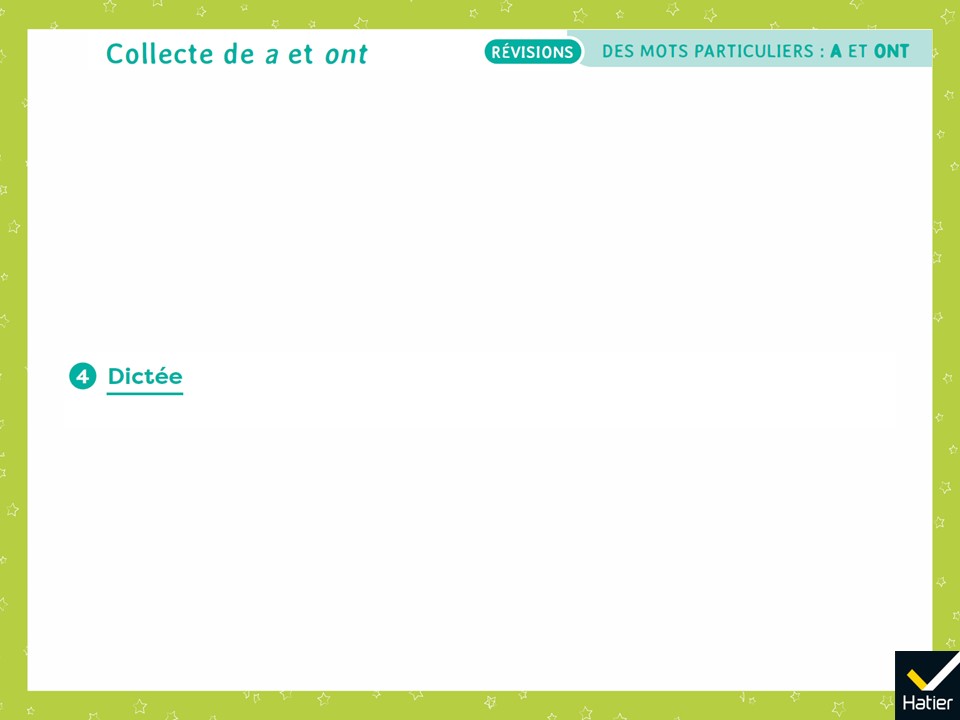 [Speaker Notes: Exercice 4 : 
Dictée
Les petits ont beaucoup de crayons. 

Choisir une modalité de la dictée parmi celles proposées dans l’introduction du Guide.]
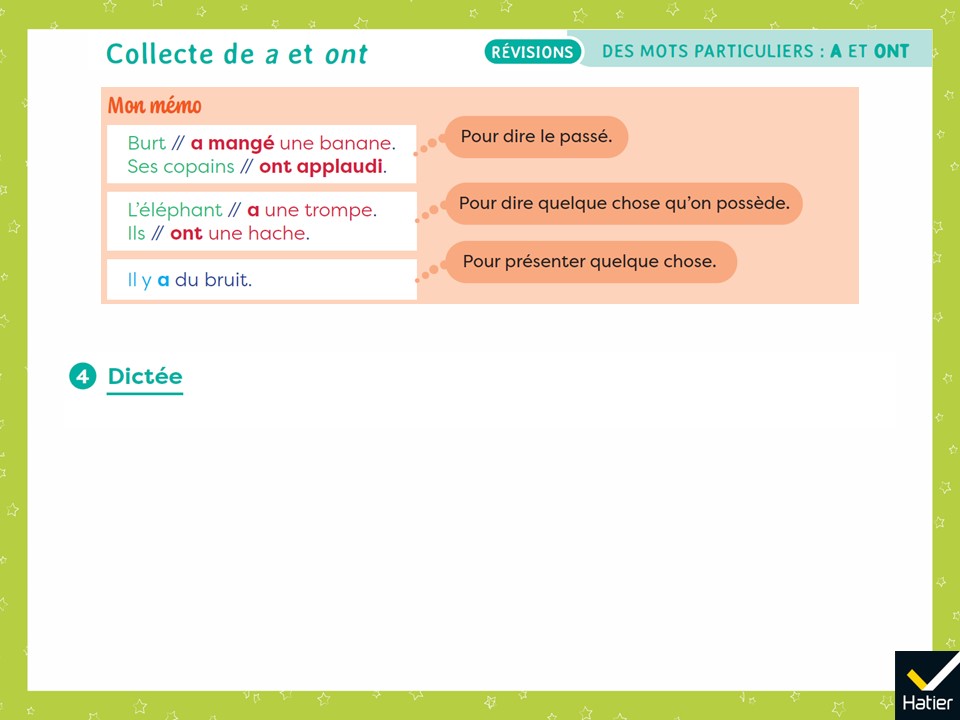 [Speaker Notes: (Affichage avec le mémo)
Exercice 4 : 
Dictée
Les petits ont beaucoup de crayons. 

Choisir une modalité de la dictée parmi celles proposées dans l’introduction du Guide.]